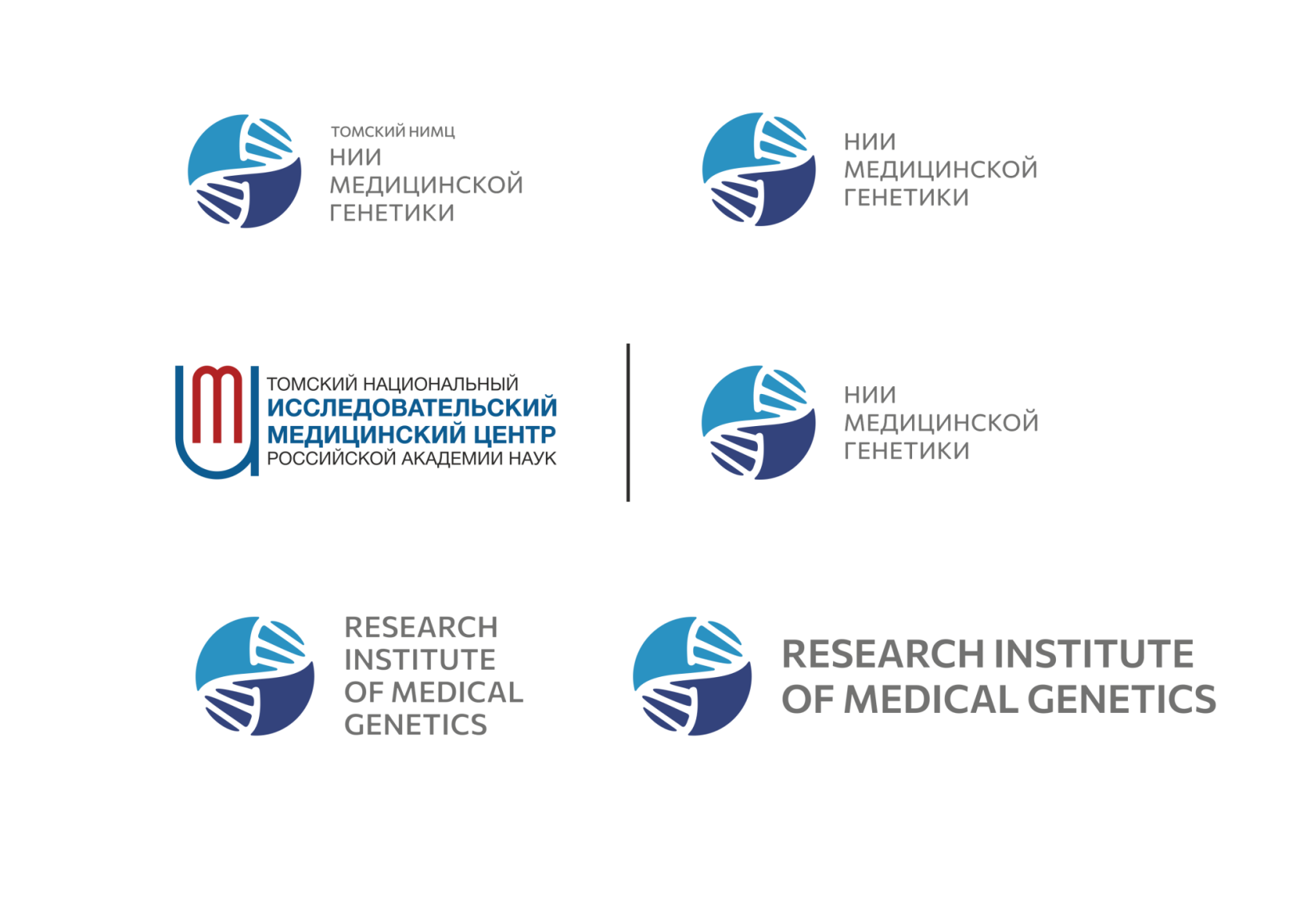 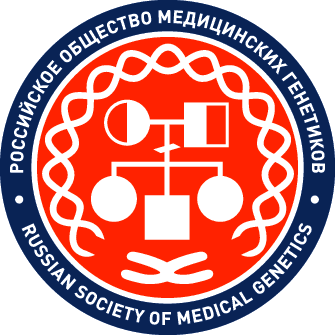 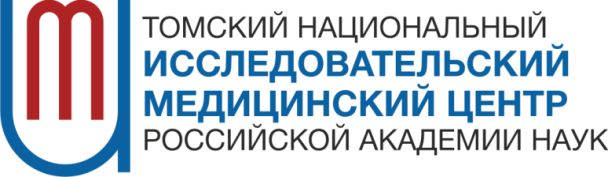 СВЯЗЬ АНОМАЛИЙ МЕТИЛИРОВАНИЯ ДНК С НАРУШЕНИЕМ ЭКСПРЕССИИ БЕЛКОВ В ХОРИОНЕ СПОНТАННЫХ АБОРТУСОВ
Зуев А.С.1*, Шевцов Д.Г.1,2, Васильева О.Ю.1, Деменева В.В.1, Никитина Т.В.1, Саженова Е.А.1, Толмачева Е.Н.1, Васильев С.А.1,2
 
1Научно-исследовательский институт медицинской генетики, Томский национальный исследовательский медицинский центр Российской академии наук, Томск, Россия
2Национальный исследовательский Томский государственный университет, Томск, Россия 
*e-mail: andrew.zuev@medgenetics.ru
Работа выполнена при поддержке гранта РНФ №23-15-00341.
Актуальность: Роль аберрантного метилирования показана при многих патологиях беременности. Учитывая сходство патогенеза некоторых патологий предполагается существование общих дифференциально метилированных генов (ДМГ), а также уникальных при крайних проявлениях фенотипа (спонтанного аборта, СА).

Цель: Выявить связь аберрантного метилирования ДНК с нарушением экспрессии белков в ворсинах хориона при спонтанном аборте.
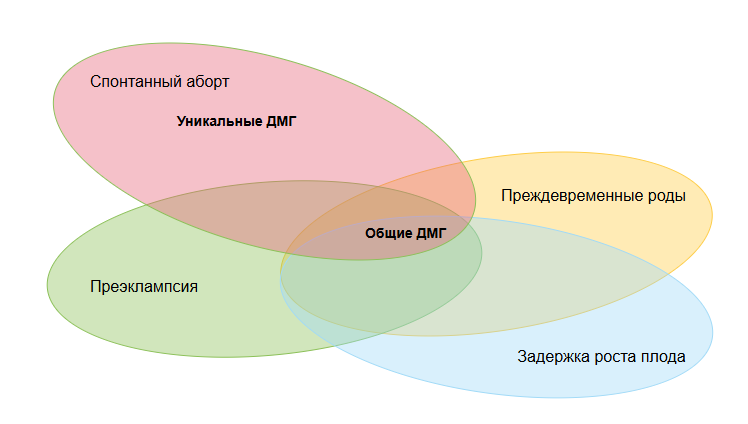 Тяжесть фенотипа
Спектры дифференциально метилированных генов
Преэклампсия (n=40), задержка роста плода (n=11)
RRBS
GSE100197
Спонтанные (n=7) и медицинские (n=7)
абортусы
Преэклампсия (n=3), задержка роста плода (n=1)
GSE74738
Преждевременные роды (n=11)
GSE197795
Преждевременные роды (n=22)
GSE115508
Выявление дифференциально метилированных генов
Один общий гиперметилированный ген – CLEC16A и 237 специфичных для СА ДМГ.
Кластеры дифференциально метилированных генов: ДМГ, вовлеченные в эмбриональное развитие и морфогенез; ДМГ, связанные с эпидермальным фактором роста; ДМГ, связанные с функционированием цилиарного аппарата; ДМГ, вовлеченные в регуляцию матричных и эпигенетических процессов.
Аннотация уникальных для СА дифференциально метилированных генов
Отбор генов для иммуногистохимии был произведен на основании данных о высокой экспрессии в ворсинах хориона, связью с эмбриональным развитием, пролиферацией и дифференцировкой клеток.
Для иммуноокрашивания применялись антитела к EGFR, CMIP, PBRM1, GLI3 и FBN2.
Иммуногистохимия
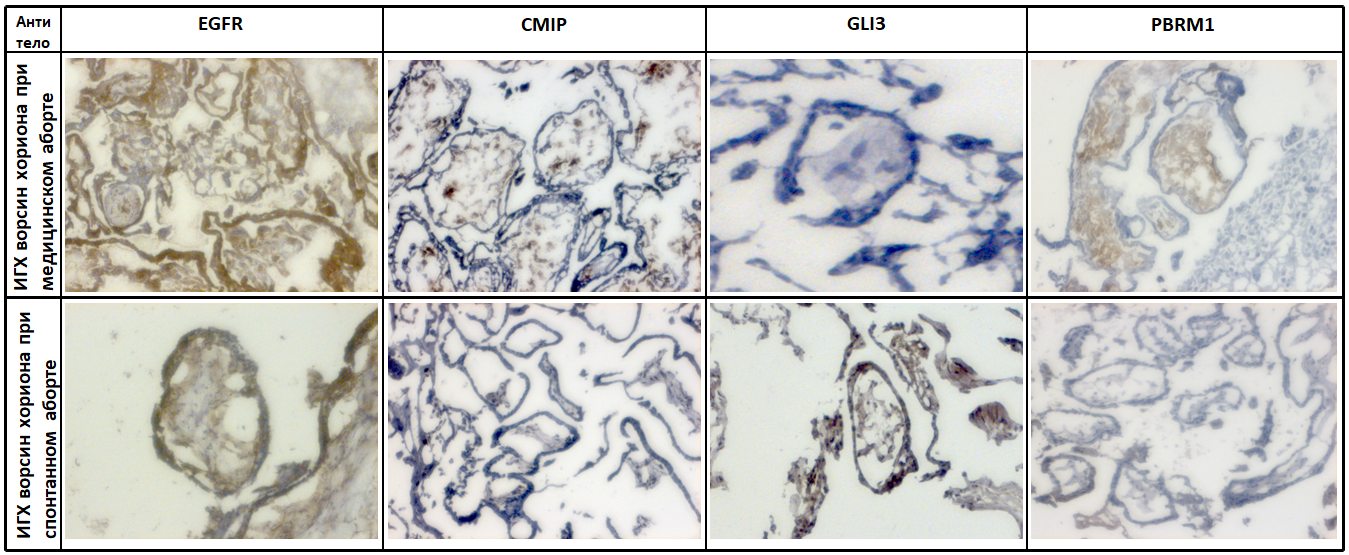 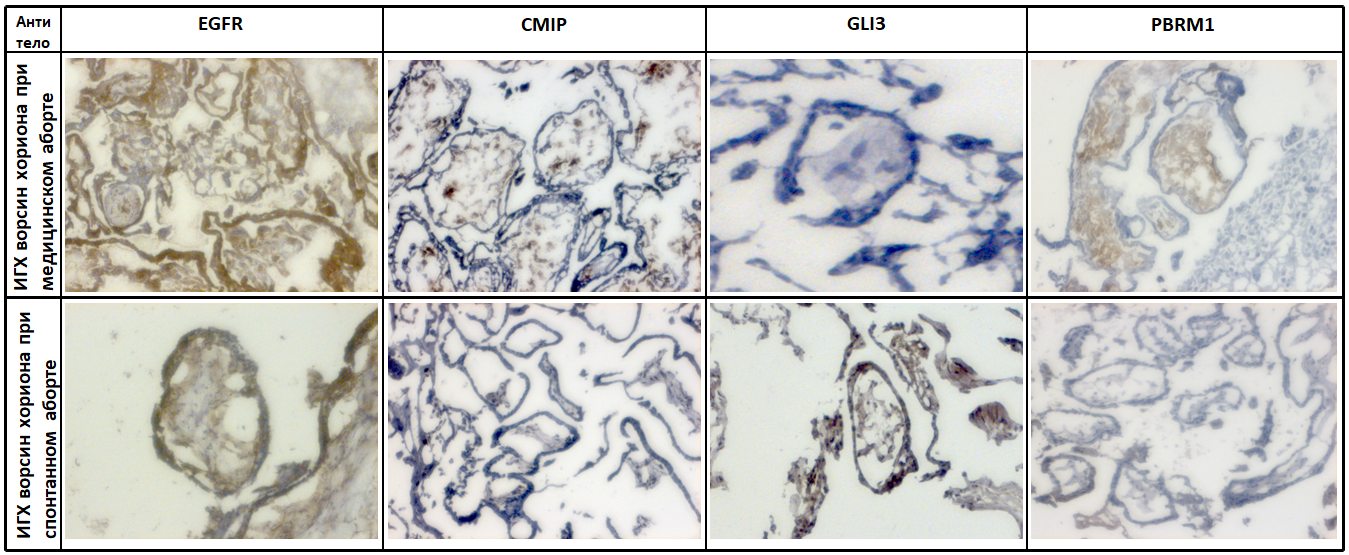 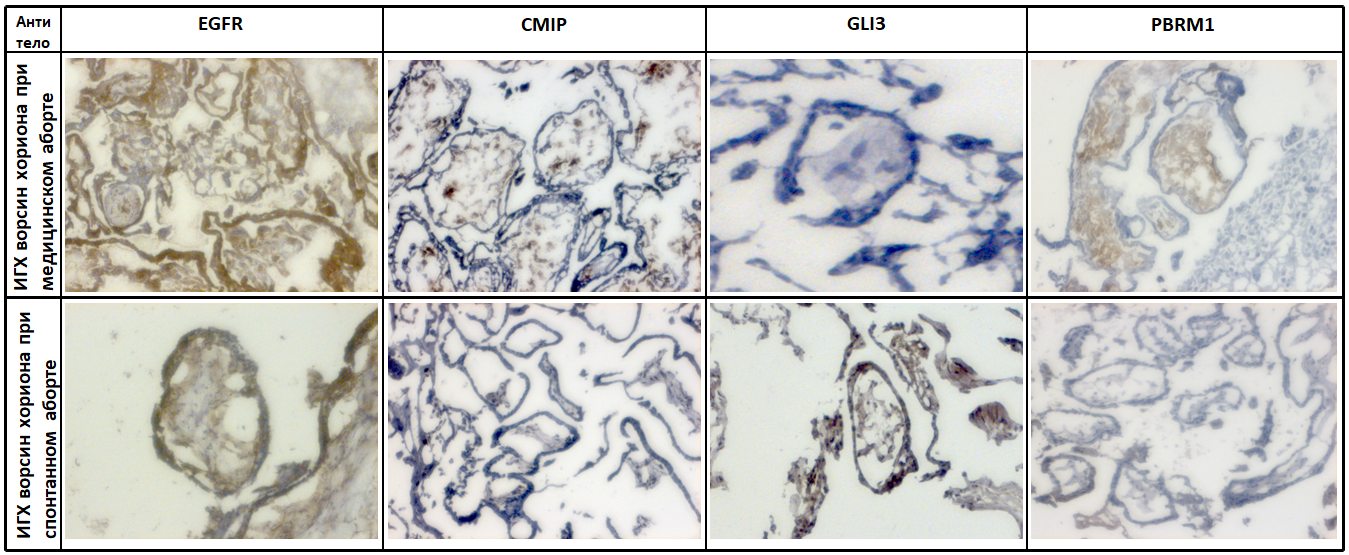 n=6
+
n=4 
+++
n=6
++
n=5
++
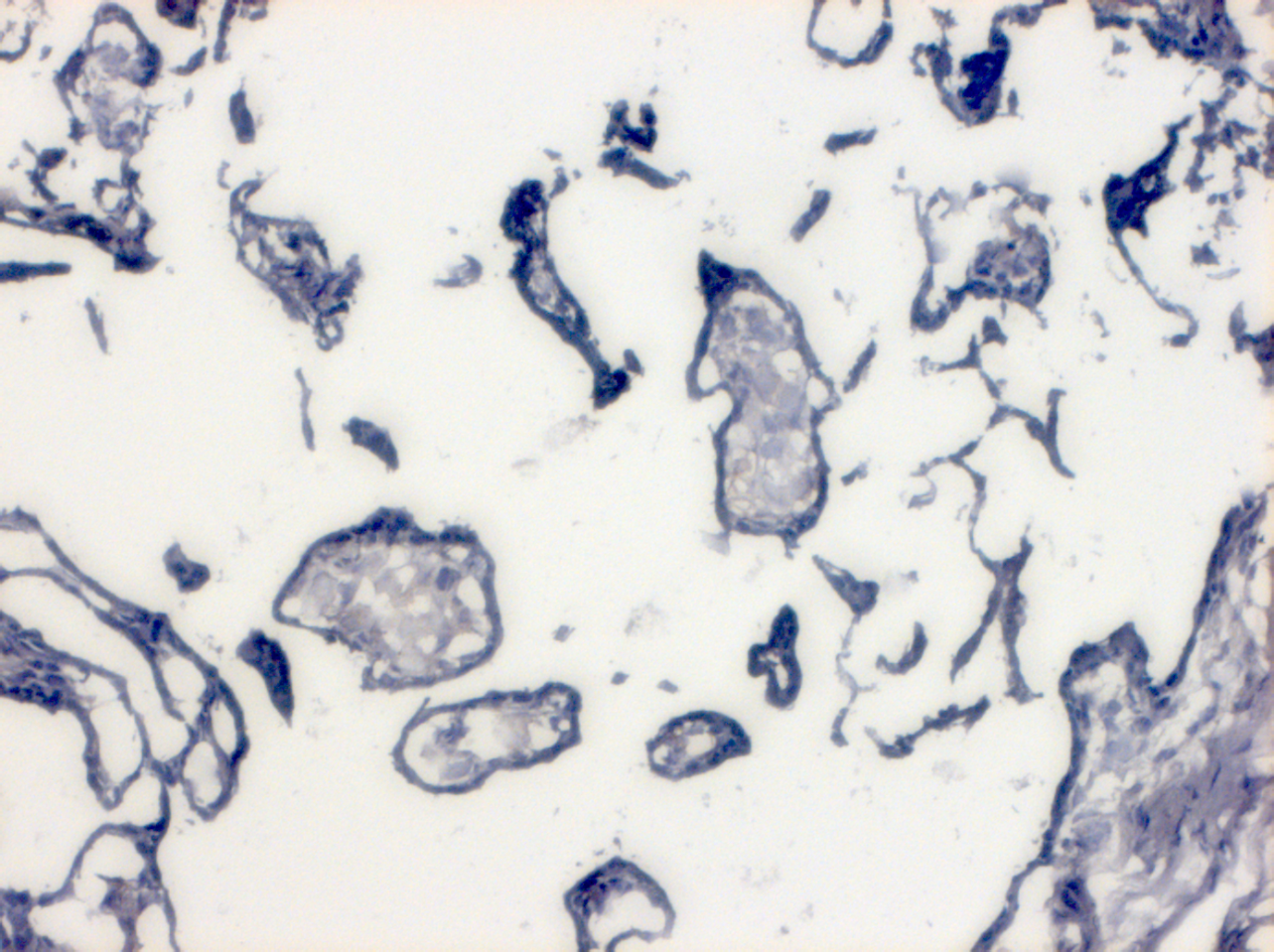 n=4
+
n=7
++
n=4
+
n=6
++
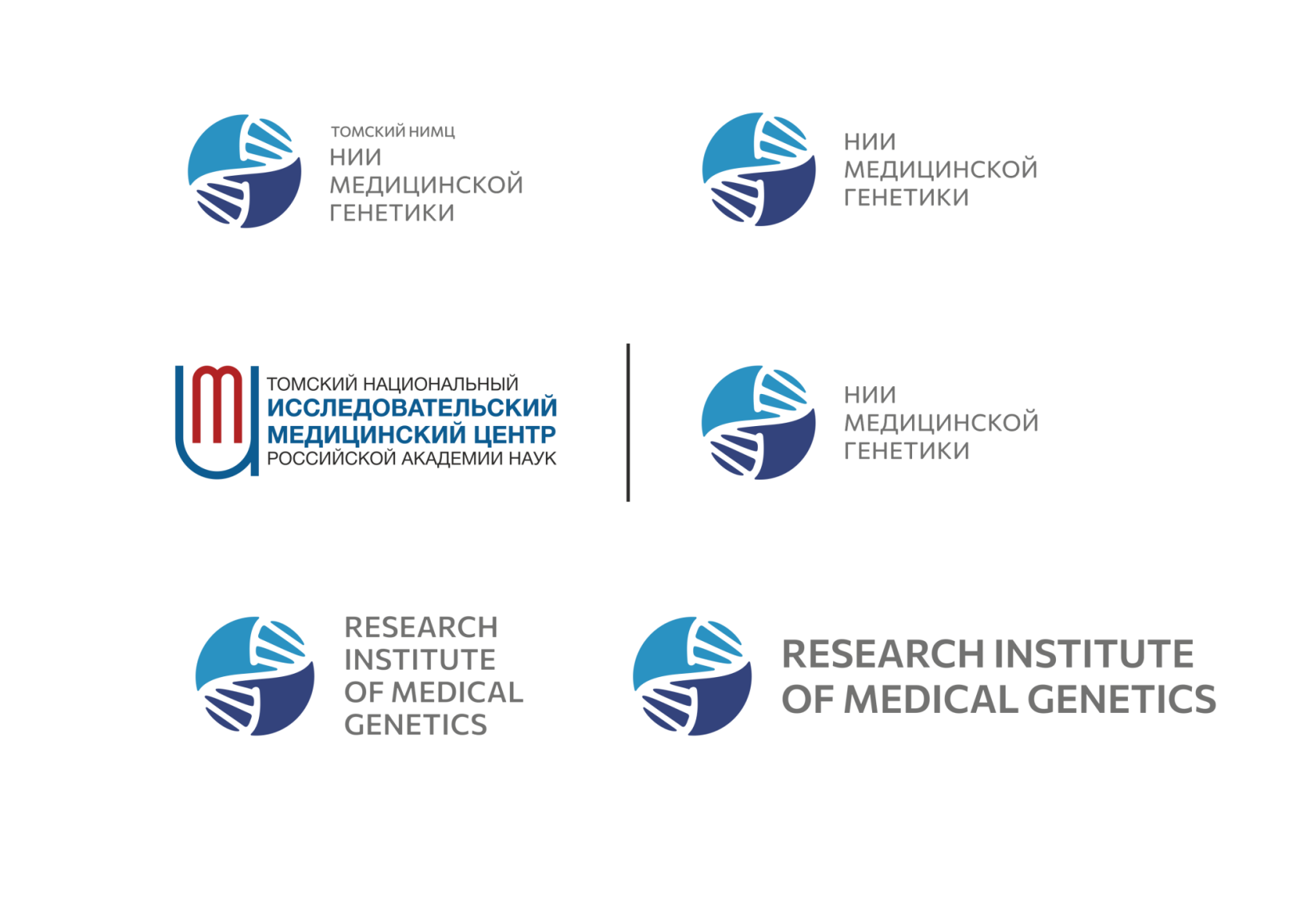 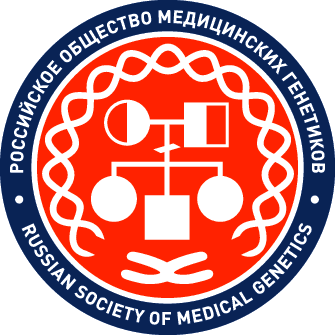 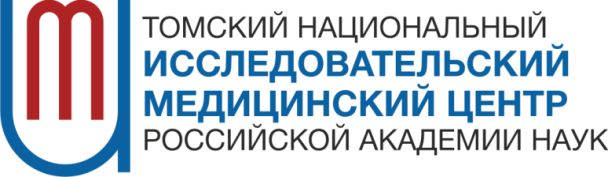 Выводы:

Нарушения метилирования ДНК играют ключевую роль в дисрегуляции экспрессии генов и связаны с нарушением экспрессии белков в ворсинах хориона – при спонтанном аборте нарушена экспрессия генов EGFR, CMIP, PBRM1 и GLI3.
Наблюдаемые отличия экспрессии затрагивали как клетки трофобласта (гены GLI3, EGFR), так и другие клеточные популяции хориона (гены CMIP, PBRM1), что может указывать на паракринную регуляцию формирования специфического фенотипа.